The Campus Identity System
Lucy Lynch, NSRC
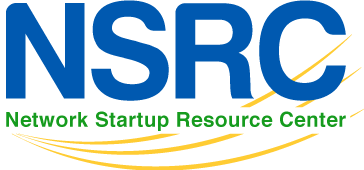 Learning Objectives
Research and Education Networking
Global R&E collaborations are based on a bottom up model that manages connections and services in order to provide efficiency and scale using a layered model including:

Regional RENS
National Research and Education Networks
Users at the campus network level
Global Connectivity
The NREN Ecosystem
Global Connections
Regional Networks
National Networks
Campus
Networks
Design Goals for Identity and R&E
The dream - providing users with a single login that grants access to any resource, irrespective of device or physical location.
When designing for Identity Management (IdM) start with your desired end goals and then work backwards. 

Single Sign On (SSO)
Role based access to network resources
Support for traveling scholars (think eduroam)
Tools for collaboration
Shared access to remote instruments
Your wish list goes here
Why Focus on Campus Networks?
Individual institutions are the authoritative source for domain data
The campus network is the foundation for research and education activities
The best path to network capacity, equipment and personnel
No researcher is connected directly to a  national R&E network. They are all connected to campus or enterprise networks for access.
Benefits for Campus Network Operators
When staff and money are in short supply any new effort must add value to entire campus plan and IdM can provide:

better utilization data
better security
better management for restricted resources

These things come at a cost as there are new services and software to manage and someone will have to maintain data integrity on an on-going basis.
We Already Understand the Model
A good network design is modular and hierarchical, with a clear separation of functions: core,  distribution, and access. Good campus networks will leverage:

Domain based span of control
Layered services built around your core
Scalable, interoperable, standards based technical choices

The Identity Management model is much the same
One Way to Think About It -
Interdomain Routing

IGP/iBGP
ASN
eBGP
Identity management

Campus IdM
Federation
Inter-Federation
If you are a network engineer you all ready deal with local policy and global transit as part of your day job.

You would not allow an unmanaged device on your network – why allow an unmanaged end user?
Identity Management Services Capabilities
Centered on the User Identifier (NetID) - A single unique University wide identifier bound to the individual user and used at log-in to provision:
Authentication - 
Quickly verify user identities (Who you are).
Authorization - 
Control users access (What you can access).
Administration - 
Manage user privileges by role, group, status, etc.
Allows for fine grained policy application
[Speaker Notes: Individuals have different user IDs in different systems
Too many passwords to remember
Different methods for resetting forgotten passwords
Redundant efforts by system administrators
Delays in provisioning/de-provisioning accounts
How to handle guest accounts
How to handle club accounts
Need to extend access for users who are no longer “active”
Difficulty troubleshooting users’ problems

NetID’s provisioned for all students, staff, faculty, affiliates, etc.
Intended to be the single source of authentication for multiple systems and applications (not just for Windows PC’s)]
The Late Mover Advantage
In the last ten years R&E networks have seen a lot of progress in Identity Management.
Common Standards
Common Software
With Open Source options!
Common Profiles
Common Practices and Policies

New entrants benefit from the lessons already learned
Case Examples
As you dig into the details of Identity Management you may be interested in specific examples of both campus and NREN deployments. There are many successful cases to choose from but these two have excellent documentation with robust links to resources.
NREN: Canadian Access Federation (CAF) - CANARIE
http://www.canarie.ca/fr/identite/ 
En français, s'il vous plaît!
Also includes links to a packaged solution using common tools
https://github.com/canariecaf
Campus: Rutgers, The State University of New Jersey
https://idms.rutgers.edu/
Communities of Practice
The R&E community has several well developed forums for Identity practitioners which are open to new participants. These forums include training resources, special advanced topic working groups, and documentation on current best practices. The sites provide both technical and policy guidance.
REFEDS (Research and Education FEDerations group)
EU/ based group https://refeds.org/
InCommon(operated by Internet2 Staff)
US/Internet2  Based group https://www.incommon.org/
eduroam (education roaming)
secure, world-wide roaming access service
https://www.eduroam.org/
eduGAIN (operated by GEANT)
interconnects identity federations around the world
http://www.eduGAIN.org/
The Tool Box
There are many ways to put together Authentication and Authorization services and lots of options for centralized data management. There are also good open source tools for identity federation management.  These tools rely on your underlying network and wireless infrastructure and can be customized to match your campus plan.  Two commonly used examples:
Shibboleth: Federated Services (IdP/SP)
https://shibboleth.net/
 CAS (central authentication service for SSO)
http://www.ja-sig.org/products/cas/overview/index.html
Building Identity Block by Block
Deployment Examples
netid
ldap
cas
kerberos
mysql
shibboleth
Note that all of the examples require customization based on your local policy
Elements of IdM
unique identifier
directory
authentication
password store
authorization
federation
identity provider
service provider
directory service
Getting Started
Create a campus inventory that includes: 
Your existing data sources
Your current authentication sites and methods
Your current authorization polices and methods
Your existing software and services
A survey of your users to gather requirements for both internal and external identity based access
Your institutional policies on user data
Including privacy, security, and acceptable use
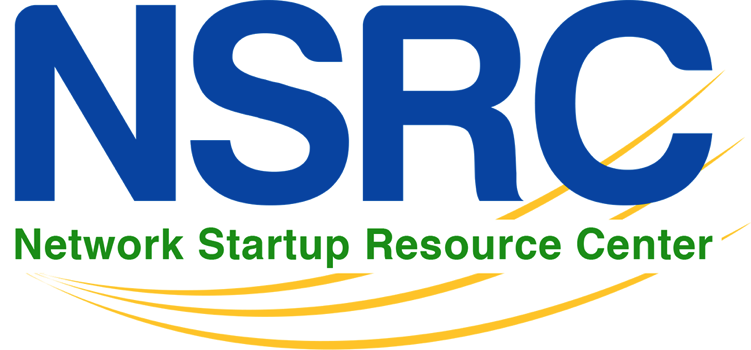 The NSRC cultivates collaboration among a community of peers to build and improve a global Internet that benefits all parties. We facilitate the growth of sustainable Internet infrastructure via technical training and engineering assistance to enrich the network of networks. Our goal is to connect people.
www.nsrc.org
[Speaker Notes: TEIN*CC on left and EU on the right, bottom]